আসসালামু আলাইকুম
আজকের ক্লাসে সকলকে স্বাগতম
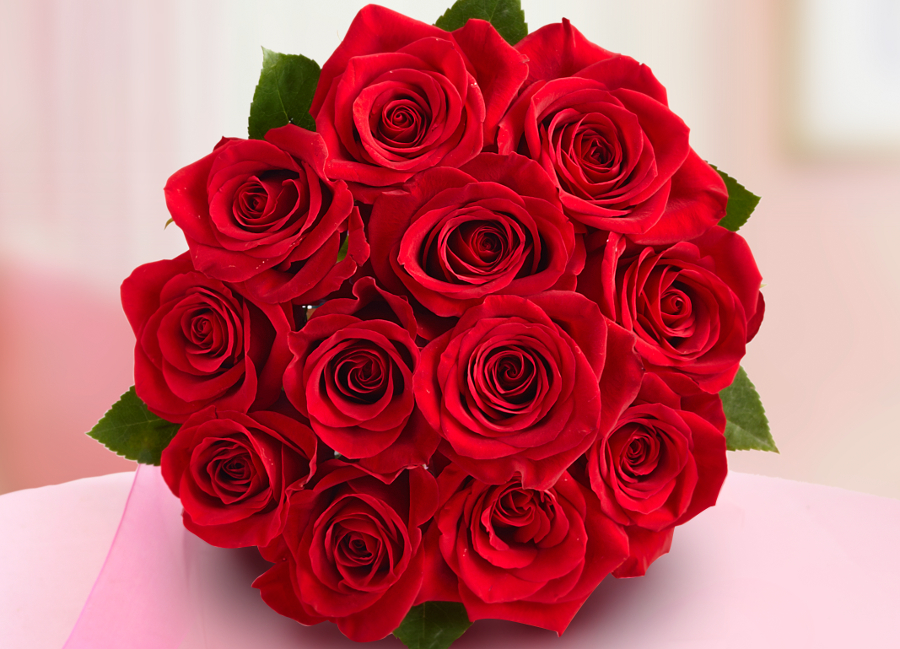 উপস্থাপনায়
মোসাঃ পারভীন আক্তার
সহকারী শিক্ষক(কৃষি)
তালন্দ এ. এম. উচ্চ বিদ্যালয়
তানোর, রাজশাহী।
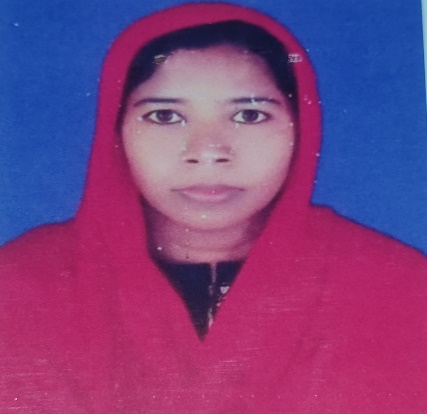 পাঠ পরিচিতি
শ্রেণী – দশম 
বিষয় – কৃষিশিক্ষা 
অধ্যায় – দ্বিতীয়
চল কিছু ছবি দেখি
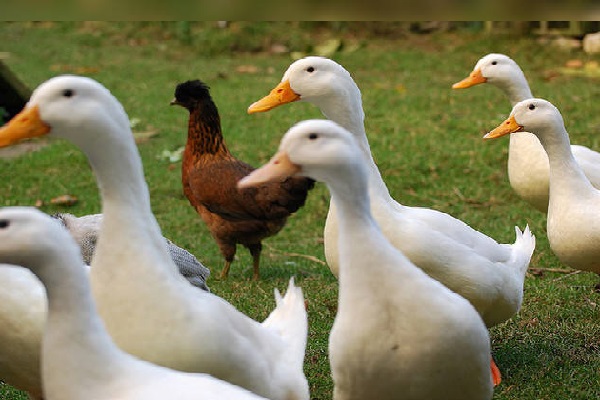 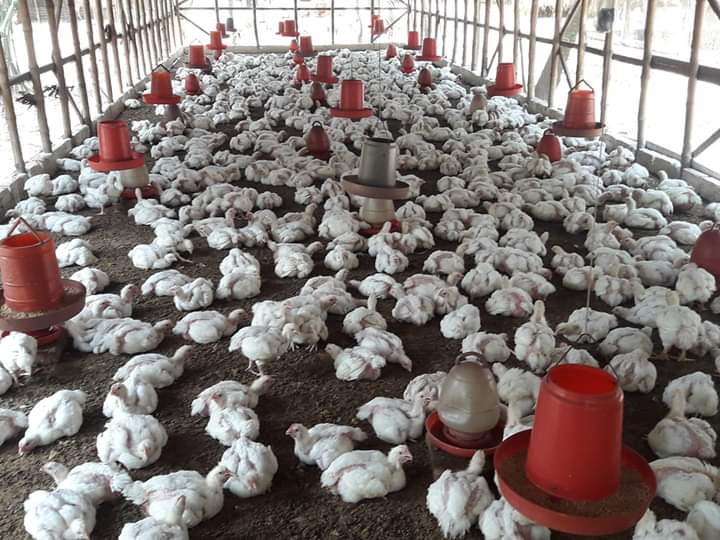 তাহলে আজকের পাঠ গৃহপালিত পাখির আবাসন
এই পাঠ শেষে শিক্ষার্থিরা-
১। গৃহপালিত পাখি  কাকে বলে জানতে পারবে ।

২। কয়টি পদ্ধতিতে পাখি পালন করা হয় তা জানতে পারবে । 

৩।পাখির  আবাসনের উদ্দেশ্য সম্পর্কে জানতে পারবে ।

৪।গৃহপালিত পাখি পালনের সুবিধা-অসুবিধা জানতে পারবে ।
গৃহপালিত পাখি কাকে বলে ?
যেসব পাখি গৃহে পালন করা হয় এবং যা আমাদের উপকারে আসে তাকে গৃহপালিত পাখি বলে । যেমন- হাস , মুরগি , কোয়েল , কবুতর , তিতির ইত্যাদি ।
তাহলে পাখি পালনের পদ্ধতি
আমাদের দেশে তিনটি পদ্ধতিতে পাখি পালন করা হয়। যথা- 

১। মুক্ত বা ছাড়া অবস্থায় পাখি পালন ।

২। অর্ধ-আবদ্ধ অবস্থায় পাখি পালন । 
 
৩। আবদ্ধ বা খাচায় পাখি পালন ।
মুক্ত অবস্থায় পাখি পালনের ছবি-
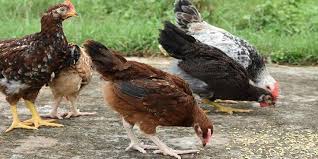 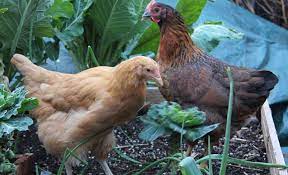 মুক্ত অবস্থায় পাখি পালনের সুবিধা-অসুবিধা
* মুক্ত অবস্থায় পাখি পালনের সুবিধা-
১। মাঠে ও বাগানে চরে খায় বলে পাখির জন্য অতিরিক্ত খাবার কম লাগে । 

২। পাখি পরিবেশের সঙ্গে খাপ খাওানোর ক্ষমতা অর্জন করে বলে রোগ-বালায় কম হয় । 

৩। এই পদ্ধতিতে পাখি পালনে শ্রম ও খরচ উভয় কম ।
 
৪। এদের পালনের জায়গা কম লাগে ।
* মুক্ত অবস্থায় পাখি পালনের অসুবিধা-
১। পাখি নিয়ন্ত্রনের বাহিরে থাকে বলে চুরি হয়ে যায় ।

২। যেখানে-সেখানে মলত্যাগ করে এবং ডিম পাড়ে ।

৩। সবজির বাগান খেয়ে  নষ্ট করে । 

৪। প্রতিবেশিকে বিরক্ত করে ।
অর্ধ-আবদ্ধ অবস্থায় পাখি পালনের ছবি-
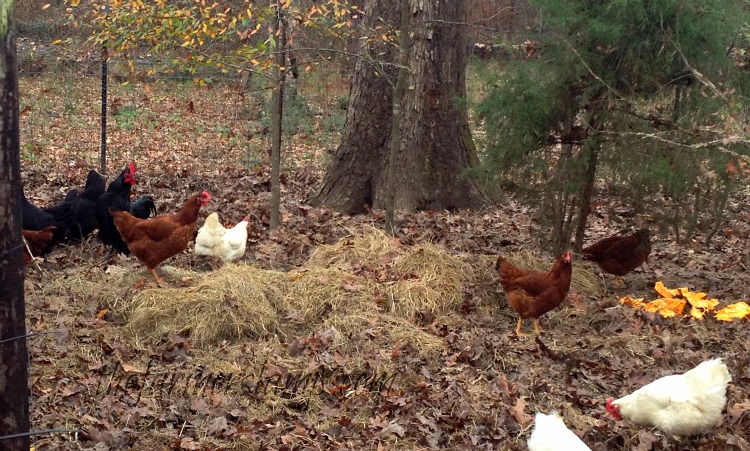 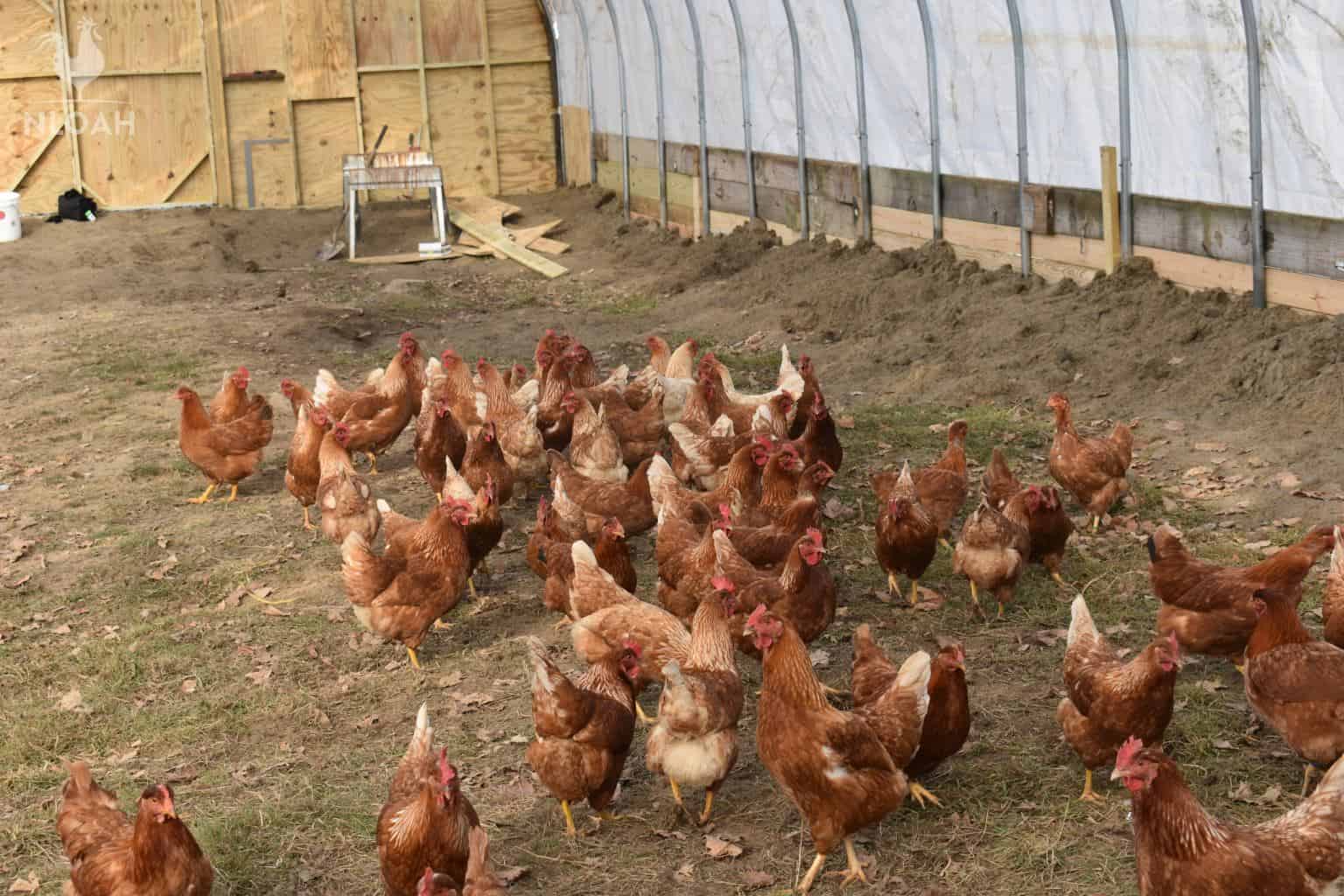 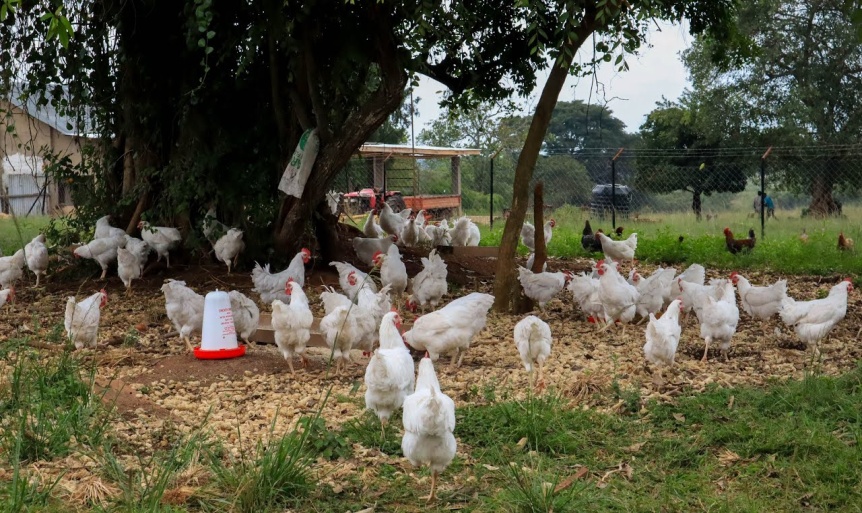 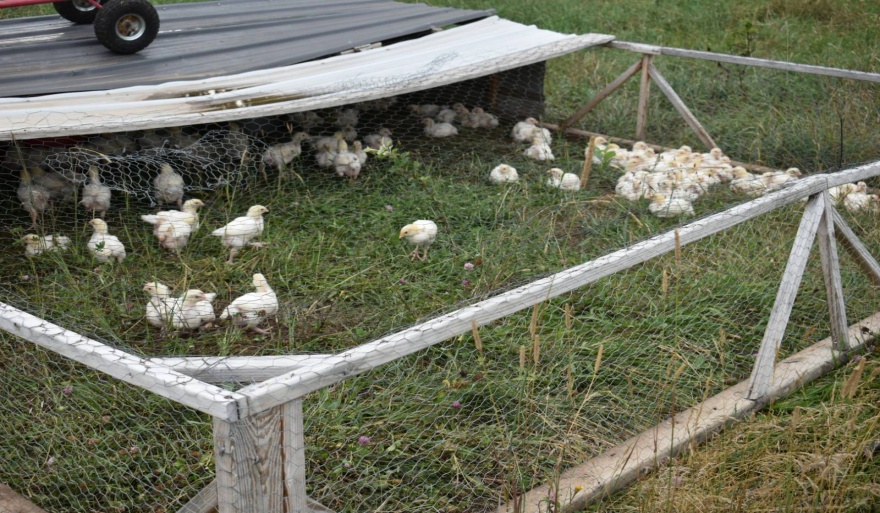 অর্ধ-আবদ্ধ অবস্থায় পাখি পালনের সুবিধা-অসুবিধা
* অর্ধ আবদ্ধ অবস্থায় পাখি পালনের সুবিধা-
১।  বেশি সংক্ষক পাখি পালন করা যায়। 

২। সংকর ও বিদেশি পাখি পালন করা যায় । 

৩। পাখি হারিয়ে যায় না । 

৪। পাখি নিজের নিয়ন্ত্রনে রাখা যায় । 

৫। ডিম হারিয়ে যায় না । 

৬। অসুস্থ পাখি সহজে সনাক্ত করা যায়
* অর্ধ আবদ্ধ অবস্থায় পাখি পালনের অসুবিধা-
১।  পাখি পালনের জায়গা বেশি লাগে । 

২। গৃহ নির্মাণ খরচ বেশি হয় ।

৩ সুষম খাদ্য নিশ্চিত করতে হয়। 

৪। পাখির জন্য বেশি শ্রম দিতে হয় । 

৫। অতিরিক্ত যত্নের প্রয়োজন হয়।
আবদ্ধ অবস্থায় পাখি পালনের ছবি-
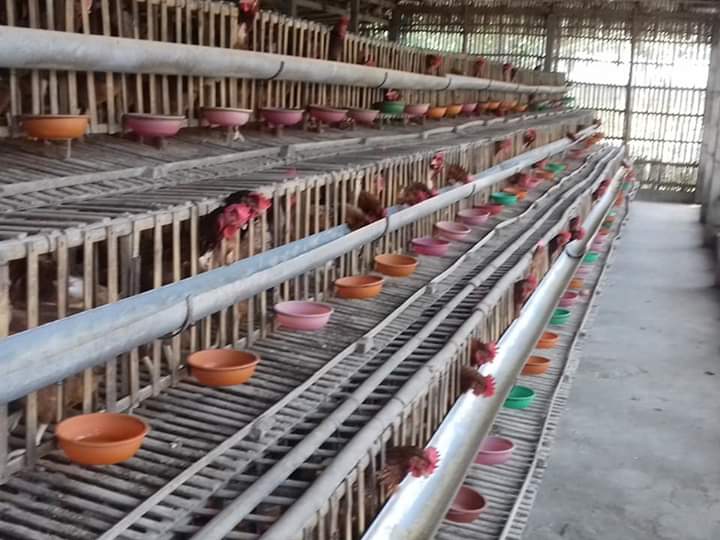 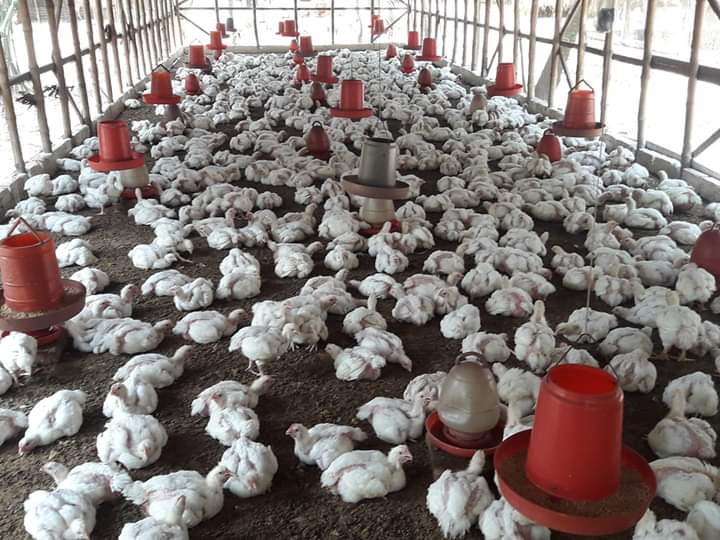 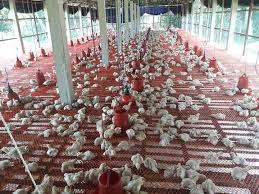 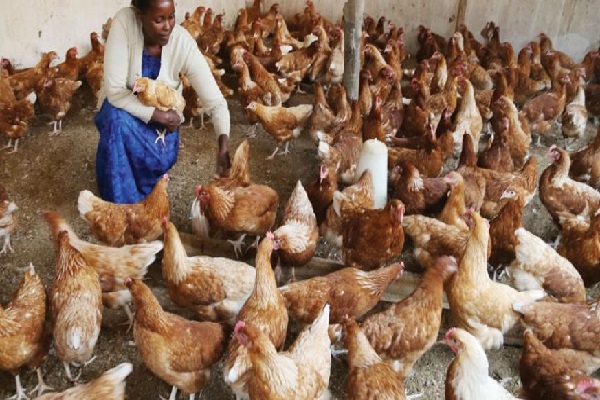 আবদ্ধ অবস্থায় পাখি পালনের সুবিধা-অসুবিধা
* আবদ্ধ অবস্থায় পাখি পালনের সুবিধা-
১।  বেশি সংক্ষক পাখি পালন করা যায়। 

২। সংকর ও বিদেশি পাখি পালন করা যায় । 

৩। পাখি হারিয়ে যায় না । 

৪। পাখি নিজের নিয়ন্ত্রনে রাখা যায় । 

৫। ডিম হারিয়ে যায় না । 

৬। অসুস্থ পাখি সহজে সনাক্ত করা যায়
* আবদ্ধ অবস্থায় পাখি পালনের অসুবিধা-
১।  পাখি পালনের জায়গা বেশি লাগে । 

২। গৃহ নির্মাণ খরচ বেশি হয় ।

৩ সুষম খাদ্য নিশ্চিত করতে হয়। 

৪। পাখির জন্য বেশি শ্রম দিতে হয় । 

৫। অতিরিক্ত যত্নের প্রয়োজন হয়।
পাখির আবাসনের ছবি-
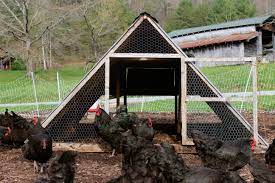 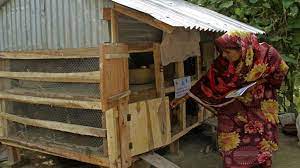 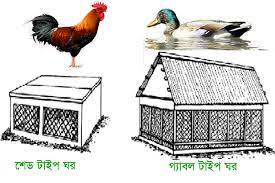 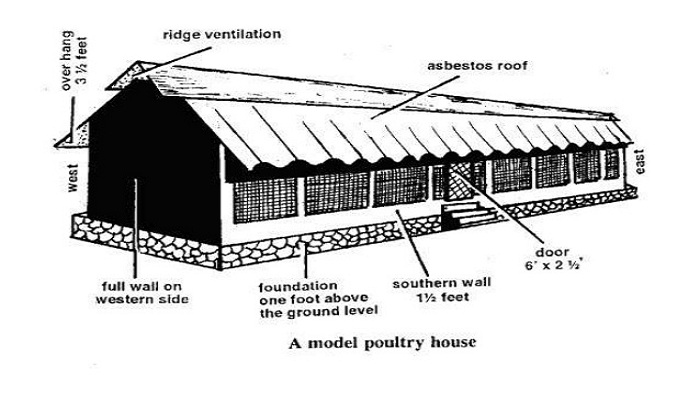 পাখির আবাসনের উদ্দেশ্য
১। আরামদায়ক পরিবেশ সৃষ্টি। 

২।  নিবিড়ভাবে যত্ন নেওয়া । 

৩। সঠিকভাবে ব্যবস্থাপনা । 

৪। খারাপ আবহাওয়া থেকে রক্ষা । 

৫। বন্য পশুপাখিদের হাত থেকে রক্ষা ।
পাখির আবাসনের উদ্দেশ্য
৬। চোরের হাত থেকে রক্ষা । 

৭। সহজে ডিম সংগ্রহ । 

৮। সহজে খাদ্য ও পানি সরবরাহ। 

৯। পাখিদের রোগ  প্রতিরোধ ও নিয়ন্ত্রন। 

১০ । শ্রমিক কম লাগা , ইত্যাদি ।
দলীয় কাজ
গৃহপালিত পাখির আবাসন তৈরির ধাপ সমূহ লিখ।
একক কাজ
১। পাখির আবাসন কেন করা হয় ?
 
২। পাখির আবাসন কত প্রকার ও কী কী ?
বাড়ির কাজ
বানিজ্যিকভাবে কোন পদ্ধতিতে পাখি পালন উত্তম এবং কেন তা বিশ্লেষন কর ।
ধন্যবাদ